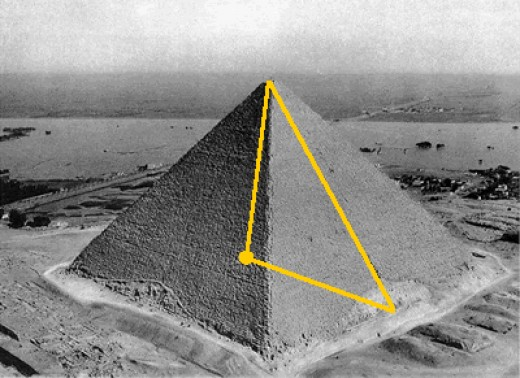 সবাইকে শুভেচ্ছা
পরিচিতি
মিতা রানী গোমস্তা
সহকারী শিক্ষক
কলকলিয়া জি,সি মাধ্যমিক বিদ্যালয়
ফকিরহাট,বাগেরহাট,খুলনা।
শ্রেনি-সপ্তম
বিষয়- জ্যামিতি
সময়- ৫৫ মিনিট
তারিখ-----------------।
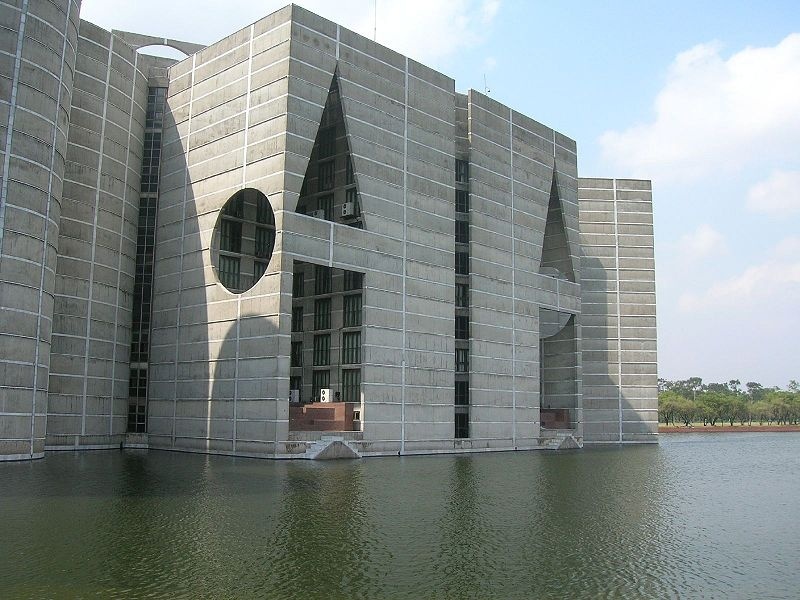 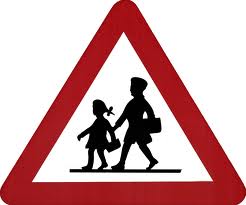 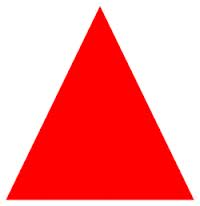 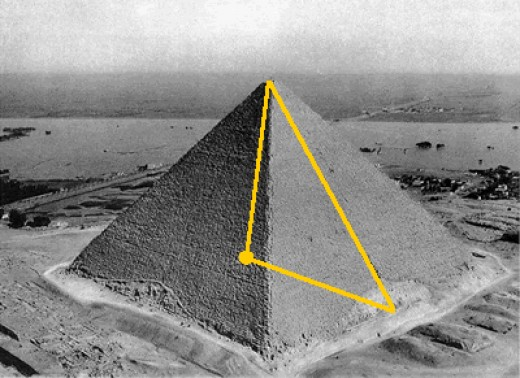 আজকের পাঠের শিরোনামঃ ত্রিভুজ
এই পাঠ শেষে শিক্ষার্থীরাঃ
# ত্রিভুজের তিন কোণের সমষ্টি কত তা বলতে পারবে। 
# ত্রিভুজের দুই কোণ জানা থাকলে ত্রিভুজের অপর কোণের মান কত তা  বলতে  পারবে।
C
B
A
B
A
C
B
A
D
E
দুই সমকোণ
প্রমাণ করতে হবে যে, ত্রিভুজের তিন কোণের সমষ্টি দুই সমকোণের সমান।
A
E
B
D
C
বিশেষ নির্বচনঃ মনে করি, ABC একটি ত্রিভুজ। প্রমান করতে হবে যে, < BAC+ < ABC+ < ACB= দুই সমকোণ।
অংকনঃ BC বাহুকে D পর্যন্ত বর্ধিত করি এবং BA রেখার সমান্তরাল করে CE রেখা আঁকি।
A
D
C
B
প্রমাণঃ যেহেতু BA ও CD রেখাদ্বয় পরস্পর সমান্তরাল এবং AC রেখা ছেদক ,

 অতএব < BAC=একান্তর < ACD
A
E
B
D
C
আবার, যেহেতু BA ও CE রেখাদ্বয় পরস্পর সমান্তরাল এবং BD রেখা তাদের ছেদক ,
  
 অতএব < ABC=অনুরূপ  < ECD
A
E
B
D
C
সুতরাং < BAC+ < ABC= < ACE+ < ECD = <ACD..............(১) 
এখন সমীকরণ (১) এর উভয়পক্ষে <ACB যোগ করে পাই,
 < BAC+ < ABC+ <ACB = <ACD+ <ACB  
কিন্তু <ACD+ <ACB= দুই সমকোণ। 
অতএব < BAC+ < ABC+ <ACB = দুই সমকোণ। (প্রমাণিত)
দলীয় কাজ
ত্রিভুজ ABC এর <  ABC=900, <  BAC=480 এবং BD, AC এর উপর লম্ব। চিত্রটি আঁক এবং অবশিষ্ট কোণগুলোর মান নির্ণয় কর।
মূল্যায়ন
১।ত্রিভুজের তিন কোণের সমষ্টি কত?    
২।ত্রিভুজের দুটি কোণ ৩০ ও৭০ অপর কোনটি কত?  
 ৩। ত্রিভুজের দুটি কোণ ৪০ও৫০ হলে ত্রিভুজটির নাম কী?
বাড়ির কাজঃ
ত্রিভুজের তিন কোণের সমষ্টি দুই সমকোণের সমান, বাড়ী থেকে পড়ে আসবে।
ধন্যবাদ
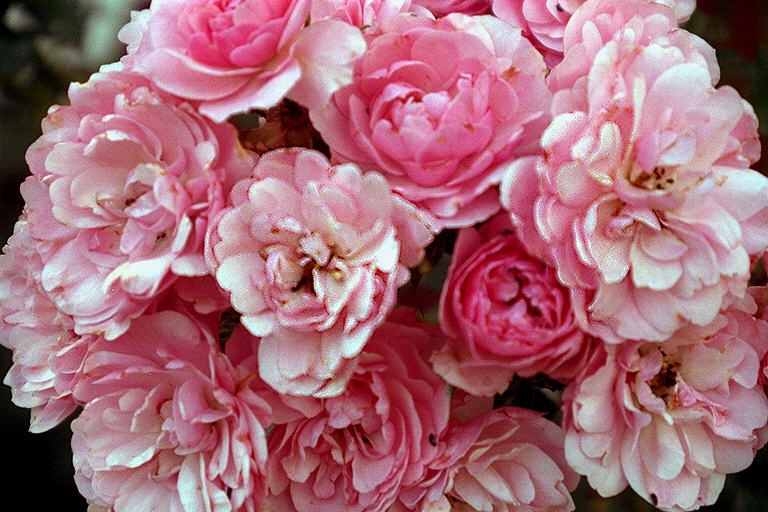